Predictive Modeling On Its Head: A Pipeline That Finds Cancer, Asthma, and Hemophilia
Marlene Guraieb
November 2018
[Speaker Notes: Brief intro of oscar]
TL;DR
1.
2.
3.
When people talk about healthcare data/problems can mean any number of things
Our data/problems [as an insurance company] belong in the behavioral space
We can think of them as a behavioral problem taking place in the context of a rich clinical background
So what?
1.   Selection ⇒ missing data
2.   ≠ Success metrics and expectations
3.   Predictive modeling:
-   Likelihood rank
-   Find patterns
-   Create their own metris
[Speaker Notes: When people talk about healthcare data/problems they mean very different things
Our data/problems [as an insurance company] belong in the behavioral space 
The difference is the clinical aspect has them embedded in a much more complex landscape
This changes our metrics of success and our expectations from models
The more complex the behavioral landscape the less stellar will be our results from our usual classification and clustering tools within the predictive framework 
This does not mean that our models cannot generate great value, help guide crucial business decisions and become the language with which we communicate and structure our data.]
What is this member’s health status?
ACA has a provision to transfer funds from issuers with low actuarial risk to those with high actuarial risk.
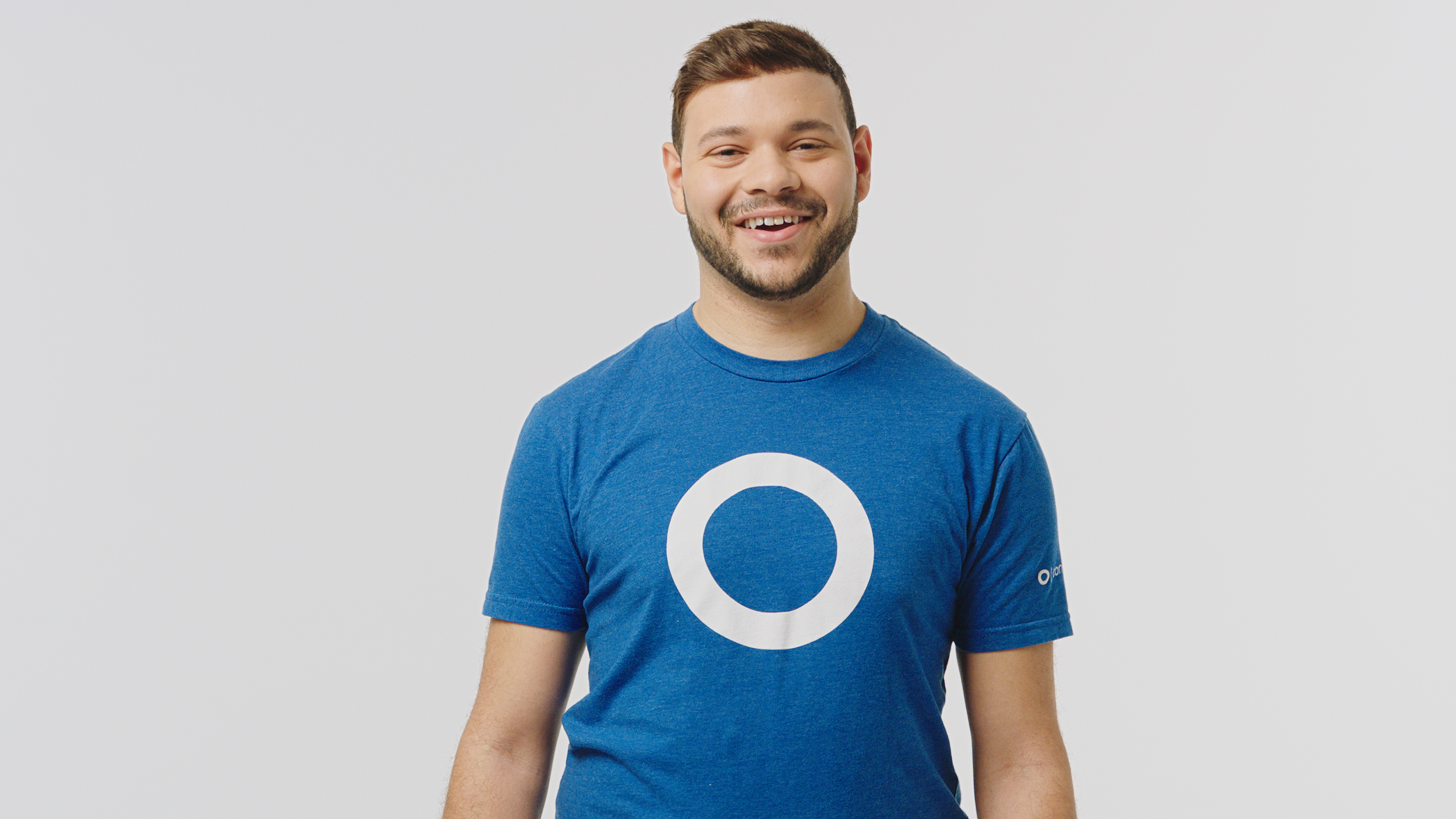 Insurers with relatively healthier people have 
to pay insurers with sicker people.
It’s worth on average 10% (and as much as 20%) of premiums in 2017.
We need a model that tells us, at any point in time, what is the likelihood that member X has disease Y.
Predictive model pipeline: from claims to phone calls
Call members

Have our clinicians call members and verify whether they have the condition stated in the model
Baselines

Logistic regressions that calculate based on comorbidities and demographics what the prior probability for each member of having which condition is.
Add signals:

DRUGS
PROCEDURES
PRIOR AUTHORIZATIONS
LAB TESTS
SURVEYS
Score the gov’t 
model

Every member’s diagnoses are processed to see which conditions members have and what the status of our population is at the moment
Buy charts

Buy member’s medical histories to see if the condition that we are looking for is documented anywhere.
✓✖️
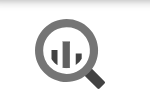 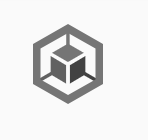 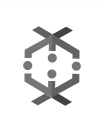 Add up model 
predictions
Generative process: selection, complexity, and error source
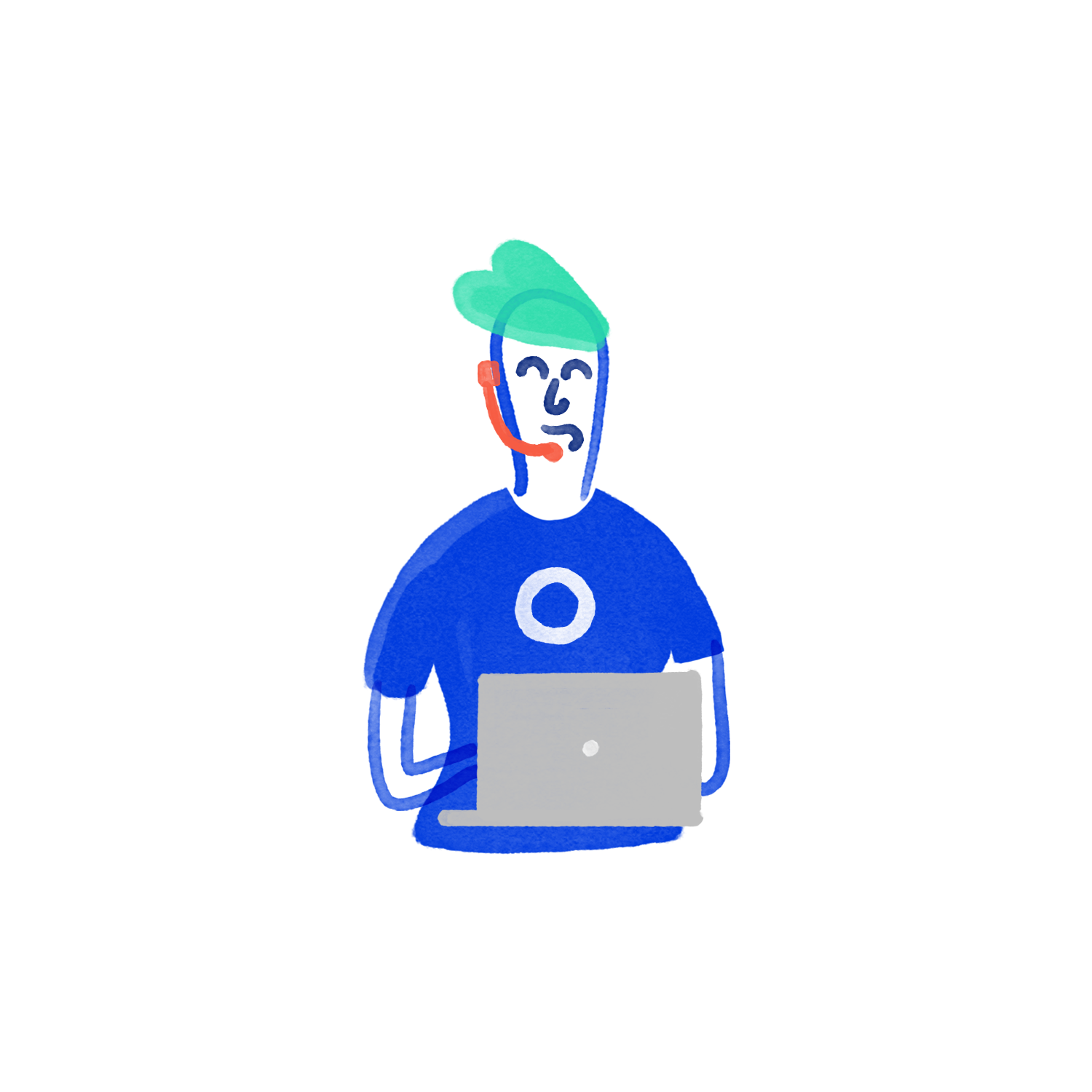 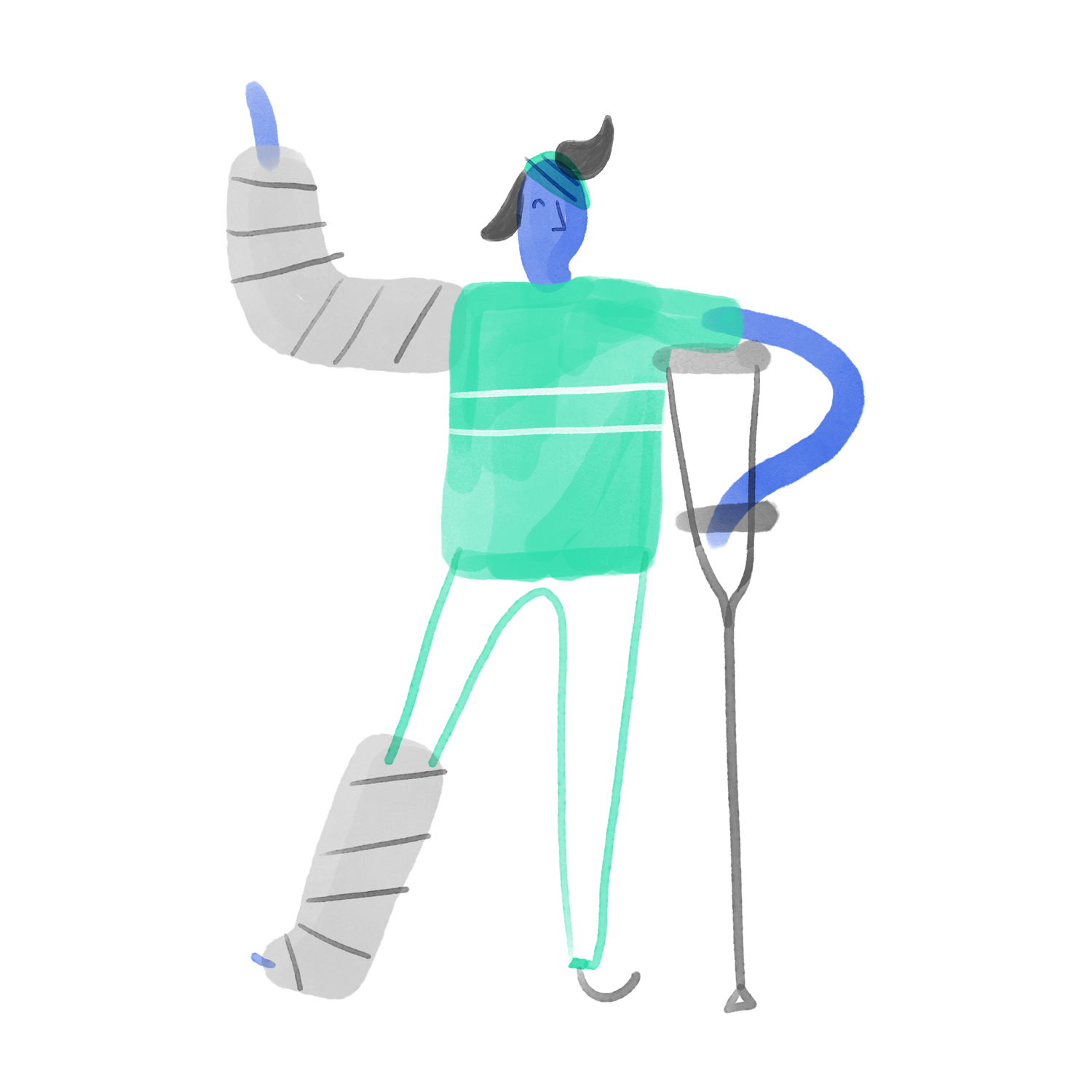 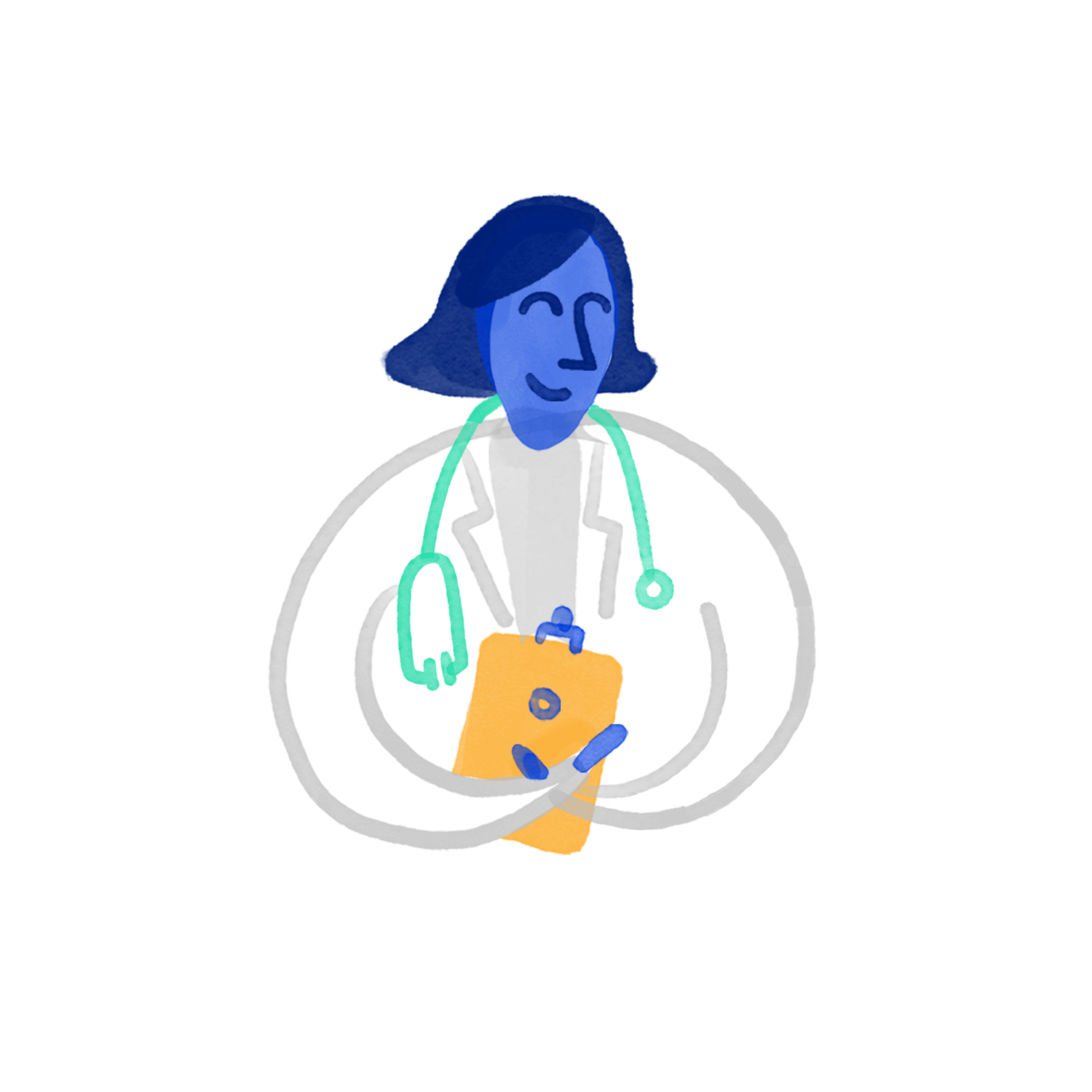 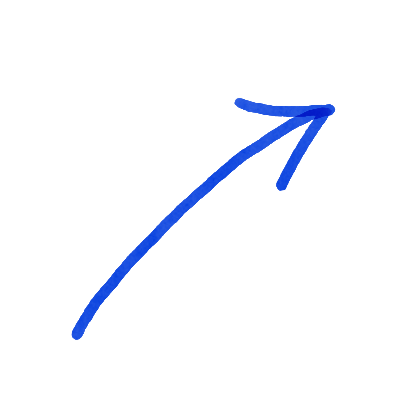 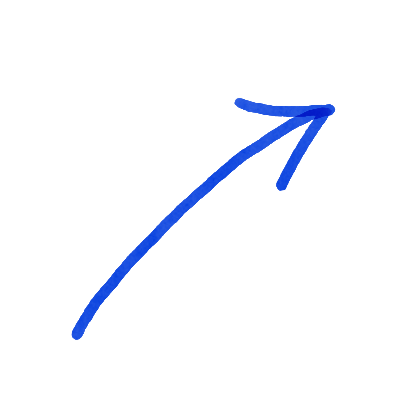 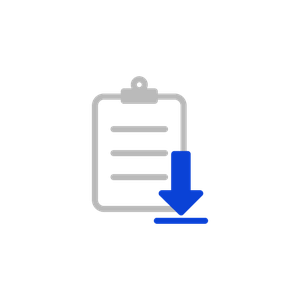 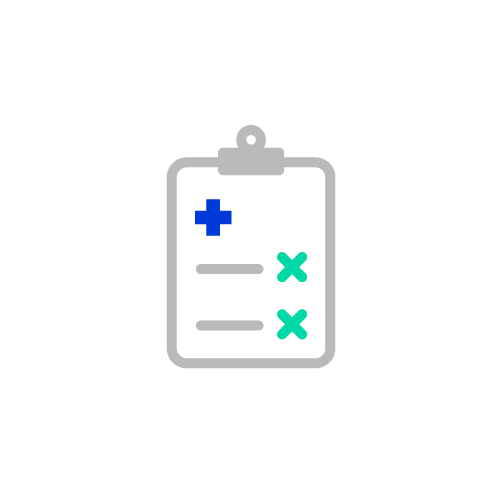 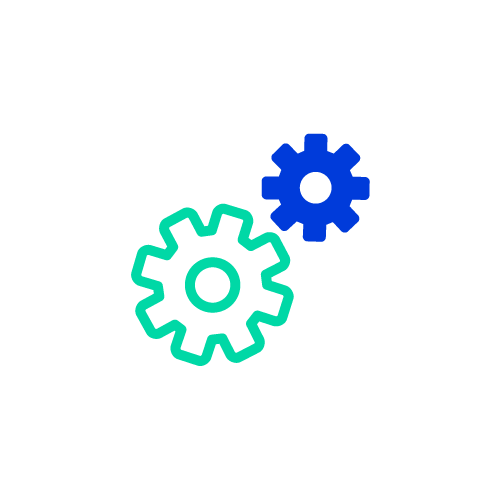 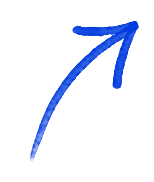 Patient
Provider
Diagnosis
Procedure
Charged

Line 1
Mr. Matt Dee
Dr. Jones @ Mt. Sinai
Torn ACL
ACL Surgery
$7,500.00

Surgery
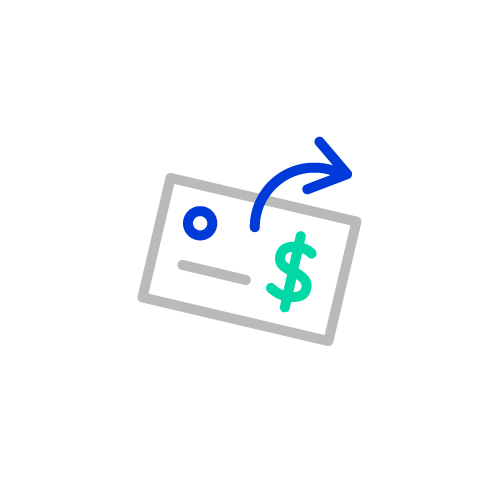 Known unknowns: common but less intuitive cases
1.   Member is asymptomatic
2.   Been to dr, haven’t figured it out
3.   In remission/cured
4.   Diagnosed long ago not in treatment
[Speaker Notes: This is the more complex clinical framework behavioral decision. A lot of things can be happening]
Known unknowns: common but less intuitive cases
1.   Member is asymptomatic
2.   Been to dr, haven’t figured it out
3.   In remission/cured
4.   Diagnosed long ago not in treatment
Getting rid of noise: procedure-diagnosis weighting
Members with the diagnosis:
30,245
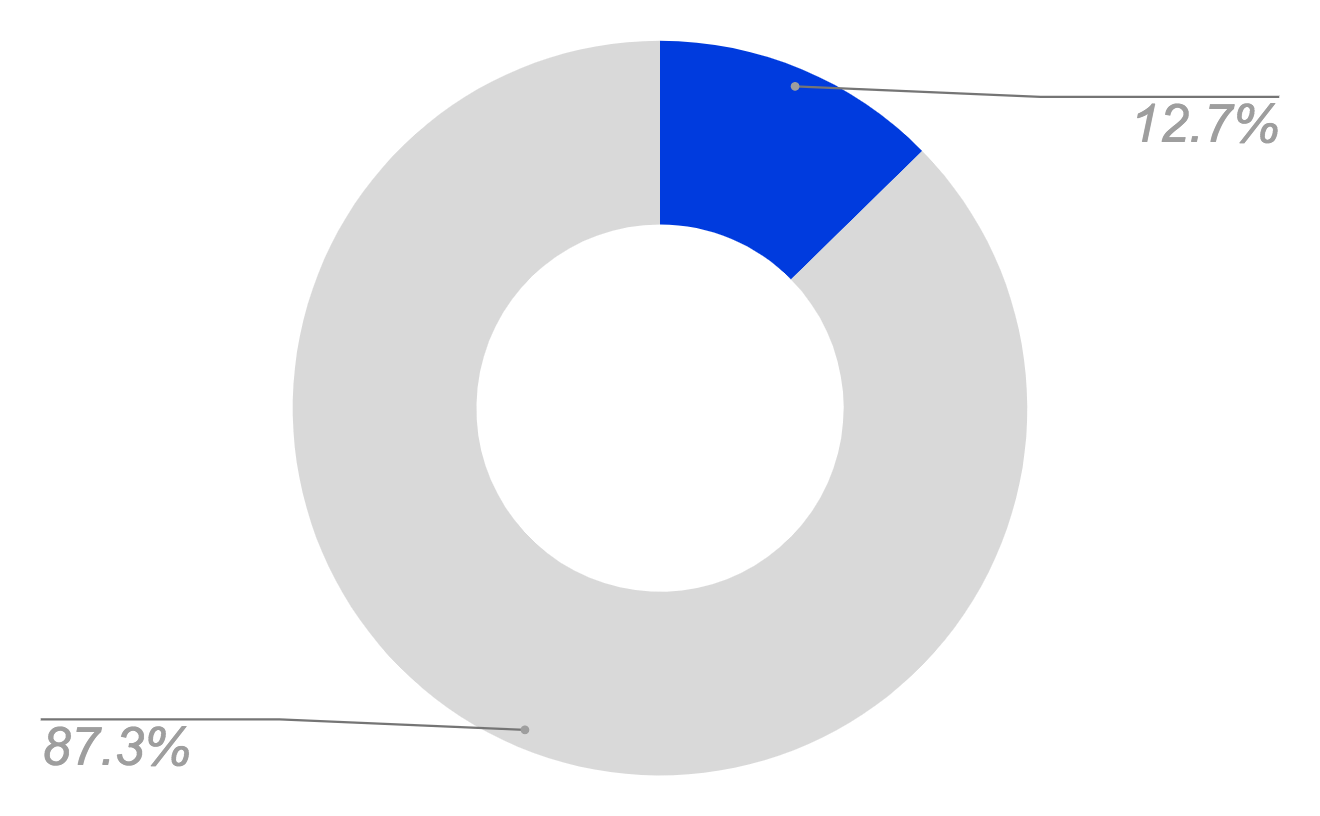 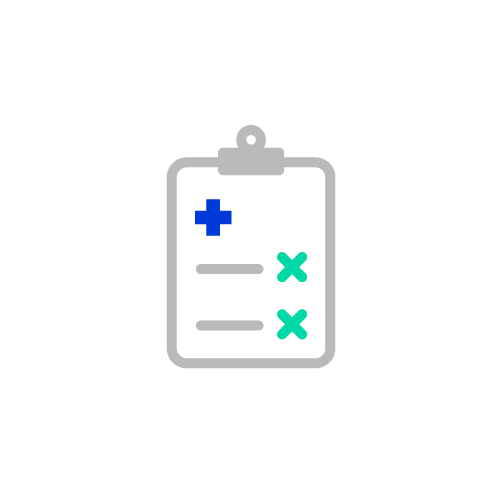 Procedure j_6585z: Red blood cell sedimentation rate, to detect inflammation
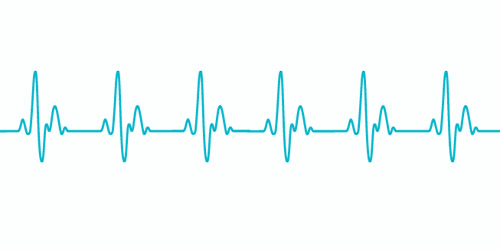 Members without the diagnosis:
220,371
Diagnosis HHS_CC056: Autoimmune disease
Similar decision context ≠ clinical landscape
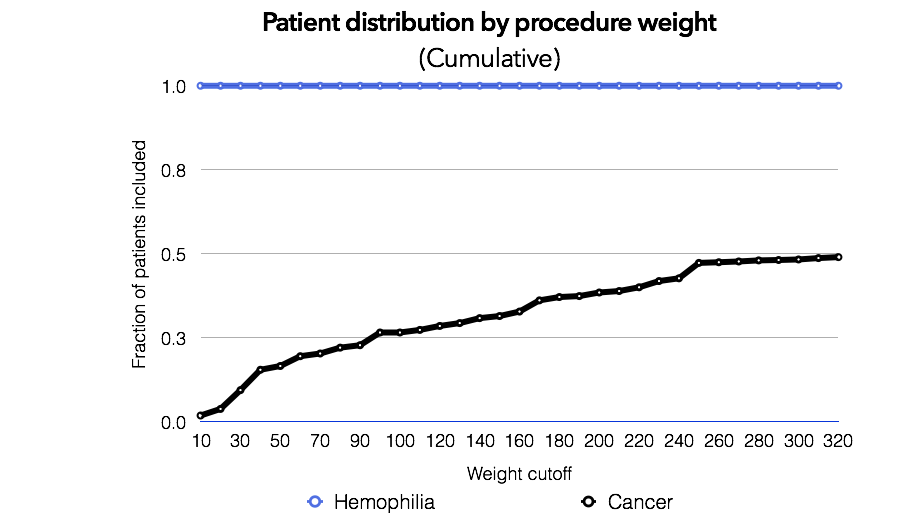 Similar decision context ≠ clinical landscape
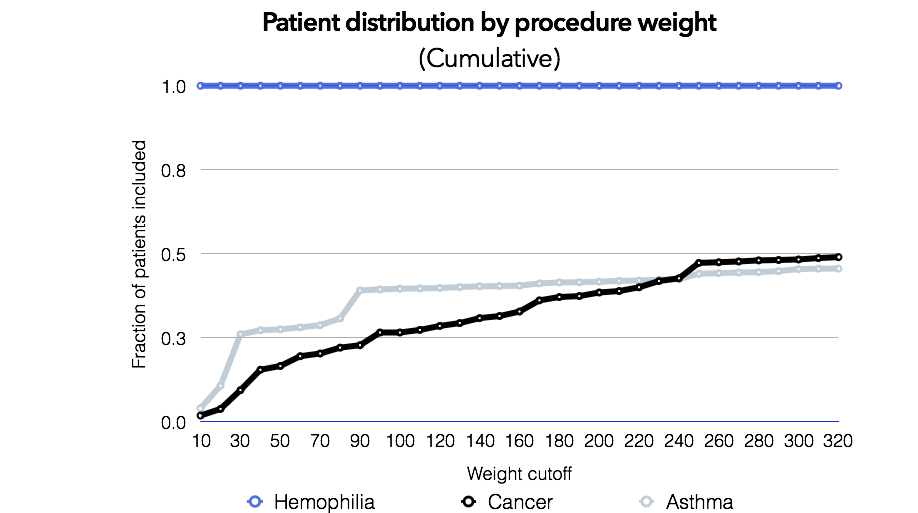 Similar decision context ≠ clinical landscape
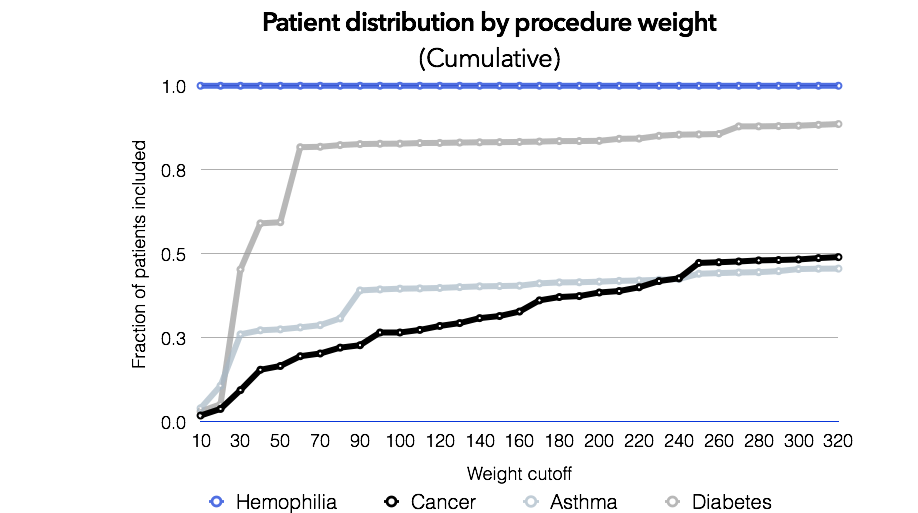 Similar decision context ≠ clinical landscape
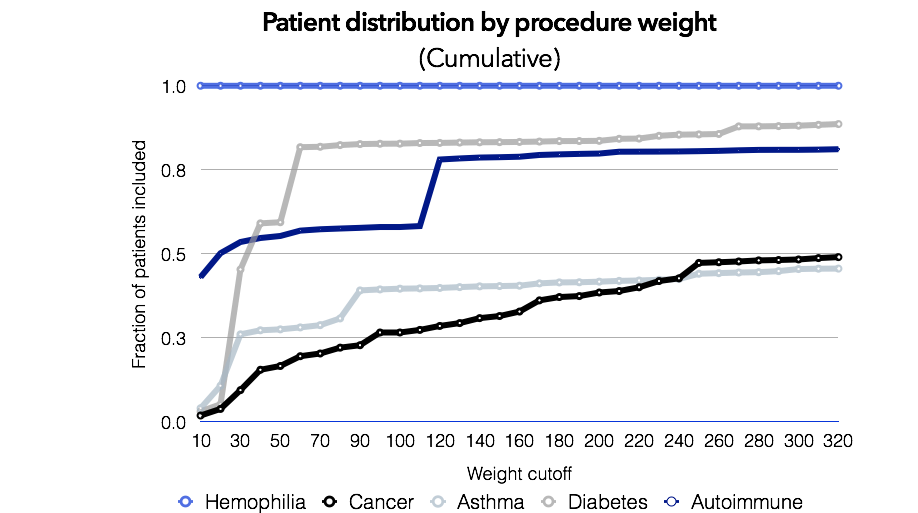 … and knowing where to stop
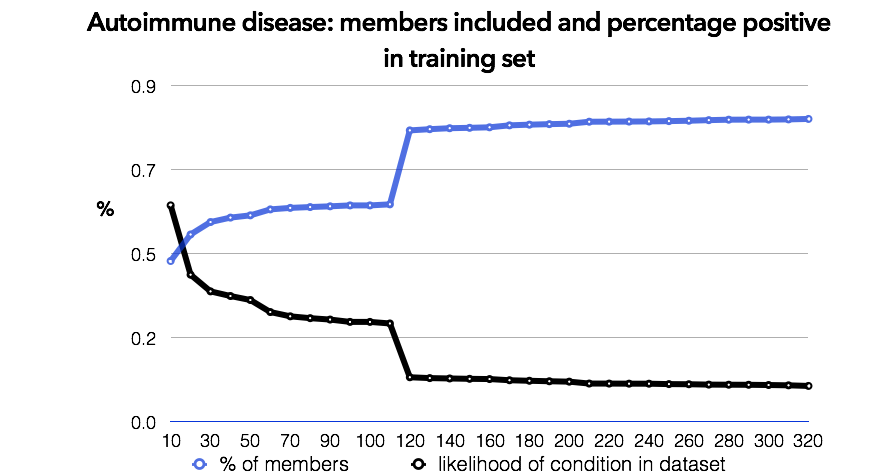 Knowing:
In a systematic way [parametrized]
That makes clinical sense  [doctor ok’d]
How well do the models do?
… depends.
A success case
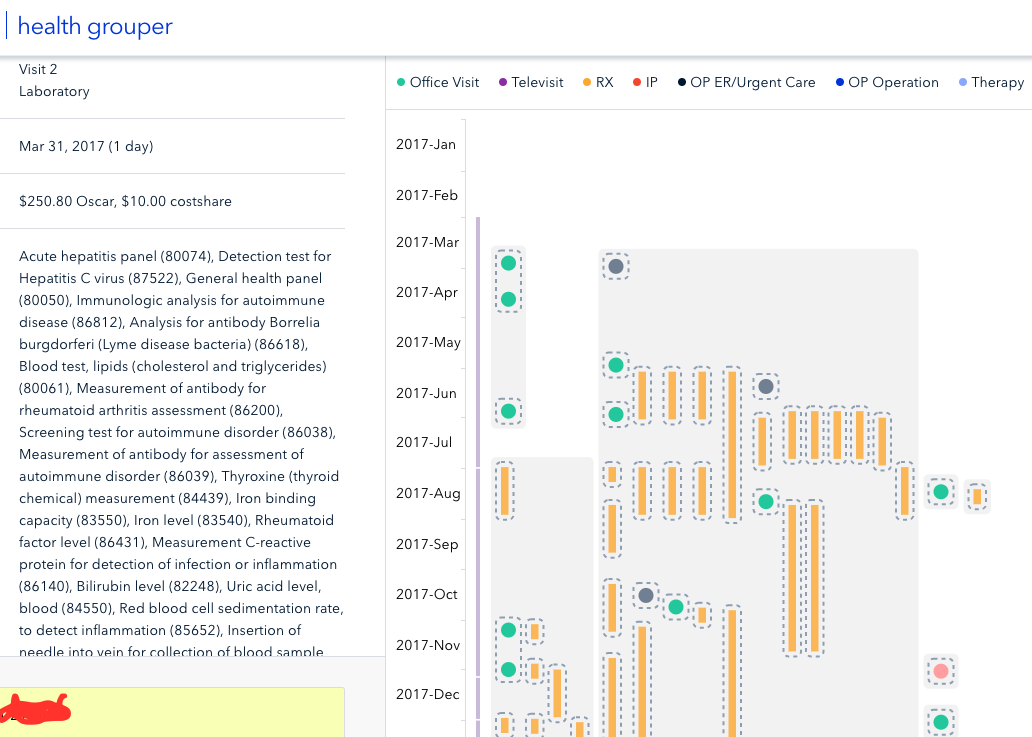 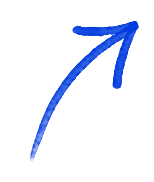 Measurement of antibody for rheumatoid arthritis assessment
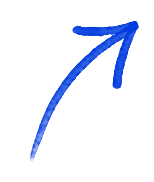 Rheumatoid factor level
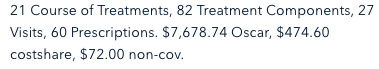 [Speaker Notes: Only diags are:
1
Joint Disorders
2017-03-29
61
 
2
Neurotic, Stress-Related And Somatoform Disorders
2017-03-29
61
 
3
Systemic Lupus Erythematosus and Other Autoimmune Disorders
2017-08-21
38]
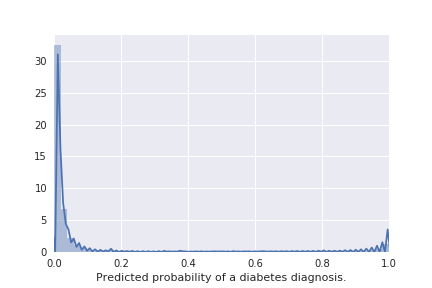 Simple(ish): 
diabetes
Raw prob between 10-25% 
99.5% people in training
Sparse treatments
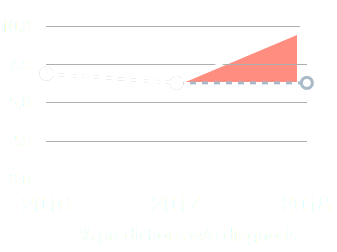 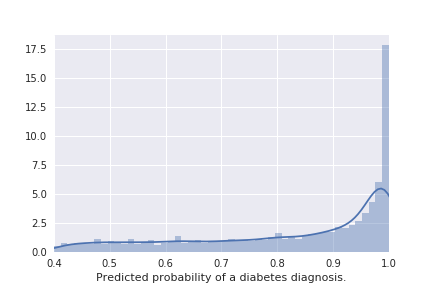 Simple(ish): 
diabetes
I’m looking for uncertainty!
Likelihood of diagnosis | undiagnosed.
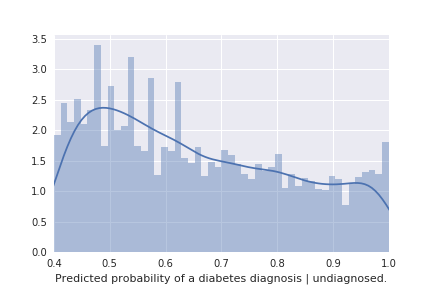 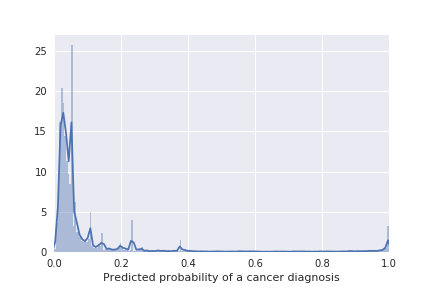 Sparse:
cancer
97% in training
common : 440 per 100,000
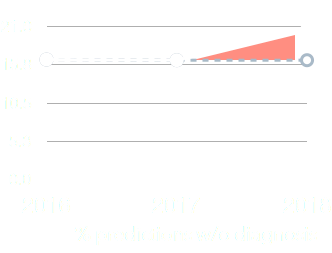 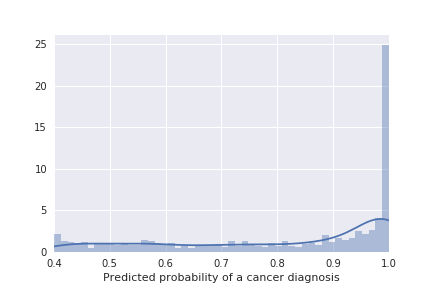 Sparse:
cancer
97% in training
common : 440 per 100,000
Complex treatments
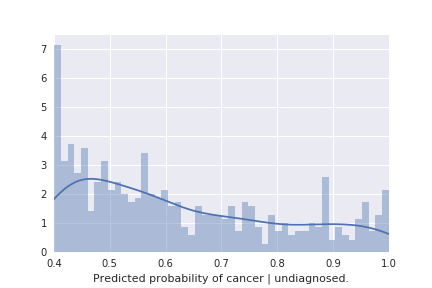 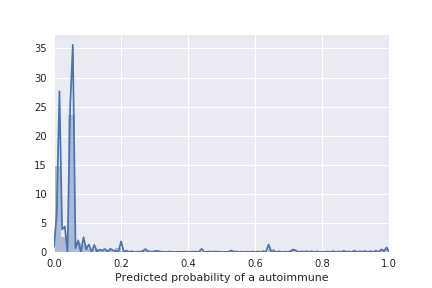 Concentrated treatment:
 autoimmune
Very rare: 0.6%
88% in training
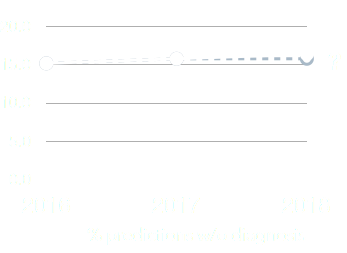 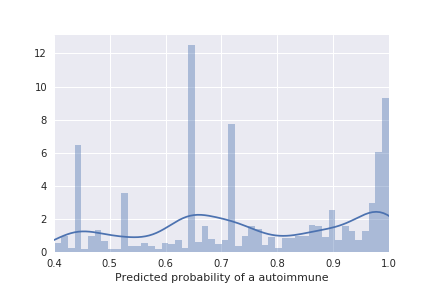 Concentrated treatment:
 autoimmune
Very rare: 0.6%
88% in training
Multimodality = big tmt clusters
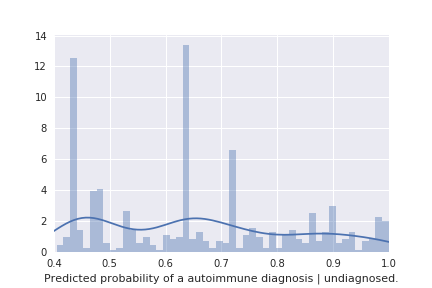 [Speaker Notes: 'Antimetabolites',--Methotrexate
 'Antimalarials',--Plaquenil
 'Anti-TNF-Alpha - Monoclonal Antibodies'--Humira
Folic acid
('85651','85652') sedimentation rate inflamation test]
Wrapping up
Messy, behavioral, random models in complex clinical contexts can still be quite good at:
-   Likelihood ranking
-   Finding patterns
-   Providing a holistic framework